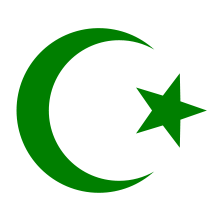 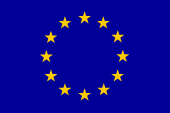 Islam and Human Rights: Europe and Beyond
David Kirkham, 
Senior Fellow for Comparative Law and International Policy
International Center for Law and Religion Studies
    BYU Law School
[Speaker Notes: Good morning…]
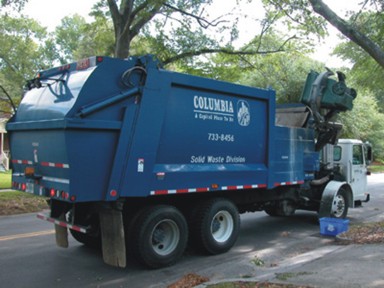 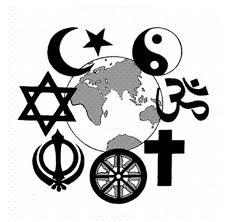 True religionconstitutional governmentSOUND EDUCATION
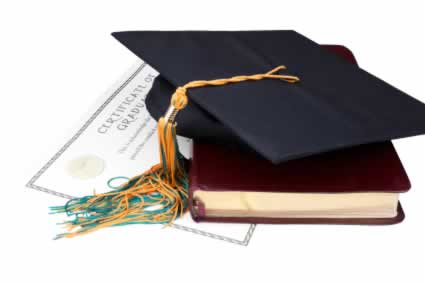 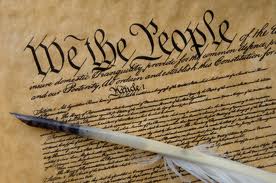 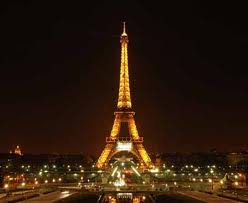 WHY EUROPE?
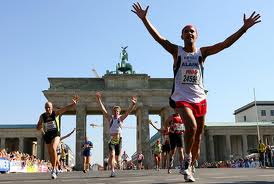 “Western” and Islamic co-existence, with some tension
Role model for human rights and democratic values
European Court of Human Rights
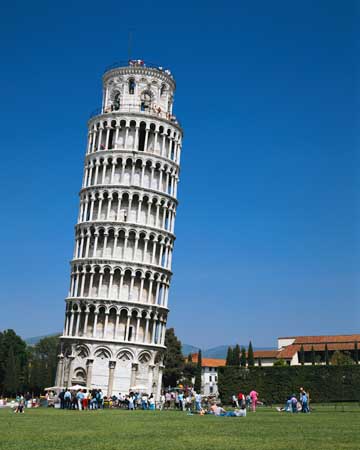 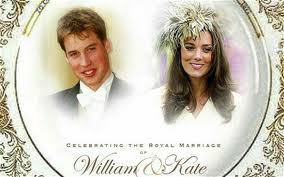 Protection of Rights of Muslims?
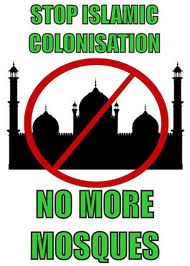 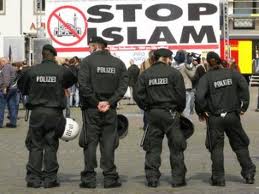 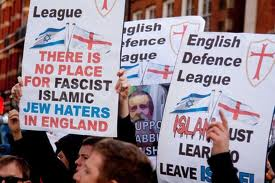 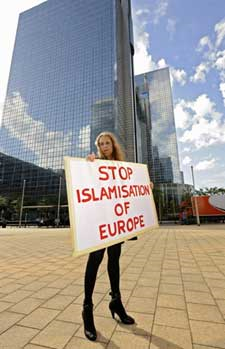 Anti-Immigration in Europe
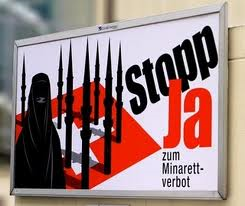 http://www.npr.org/2011/04/27/135745530/far-right-parties-gain-ground-in-european-politics
French “Burqa Ban”
"No one may, in a public place, wear an article of clothing which obscures the face" Law of the 11th of October 2010 (enforced as of the 11th of April, 2011)
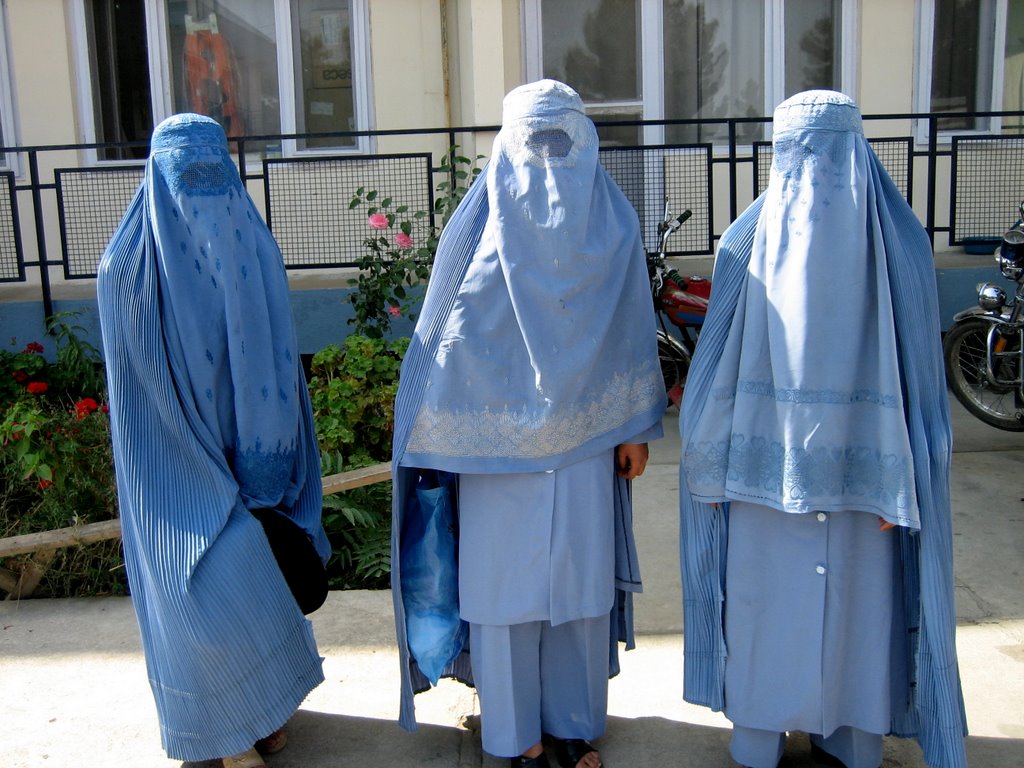 Protests on Both Sides 
of the Issue of Burqas
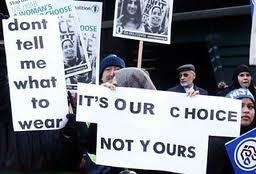 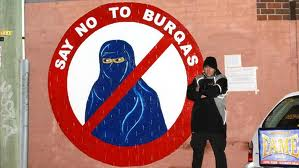 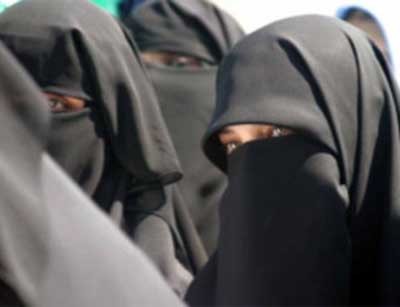 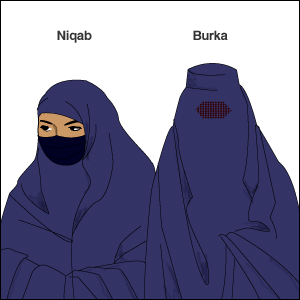 Burqa and Niqab
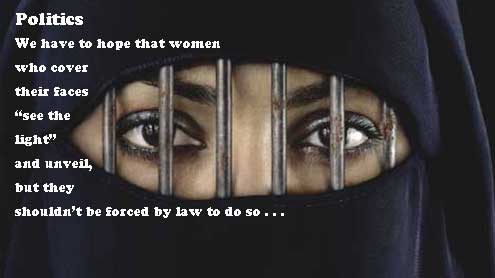 Theo van Gogh1957-2004
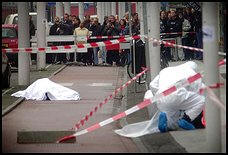 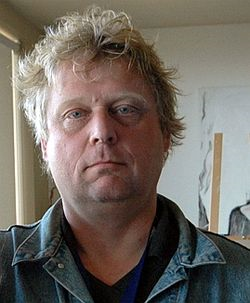 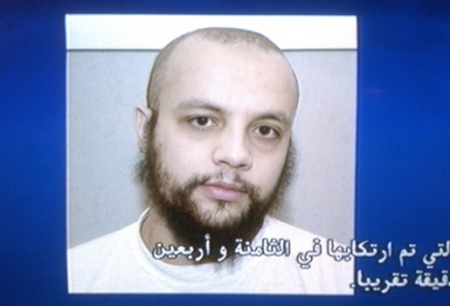 London Bombings of 7 July 2005
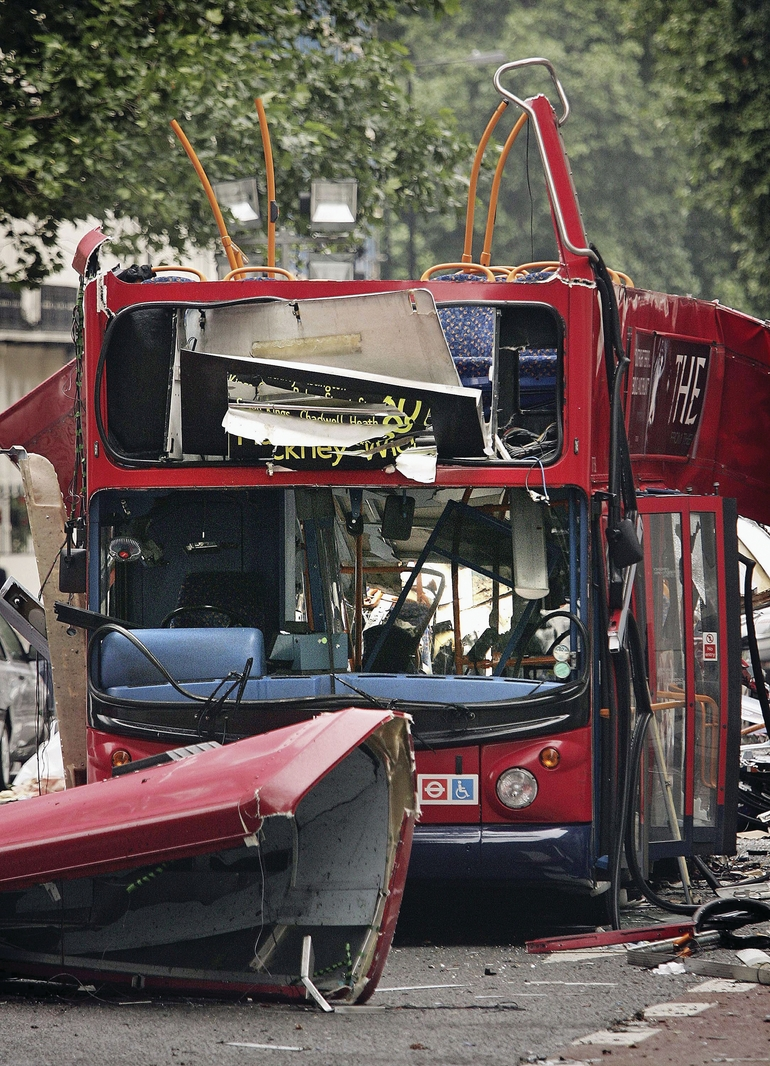 Danish Cartoons Crisis
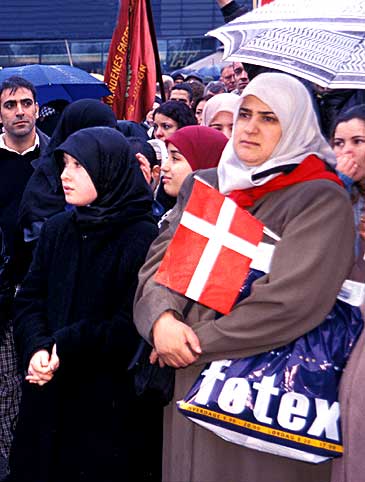 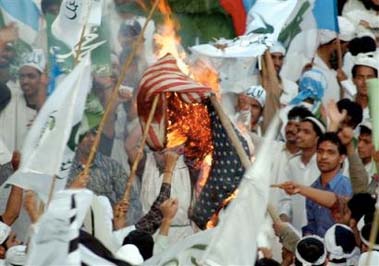 Printed in Jyllands-Posten  on September 30, 2005
Archbishop of Canterbury Rowan Williams “It seems unavoidable and, as a matter of fact, certain conditions of Sharia are already recognised in our society.”                                                                                                           February 2008
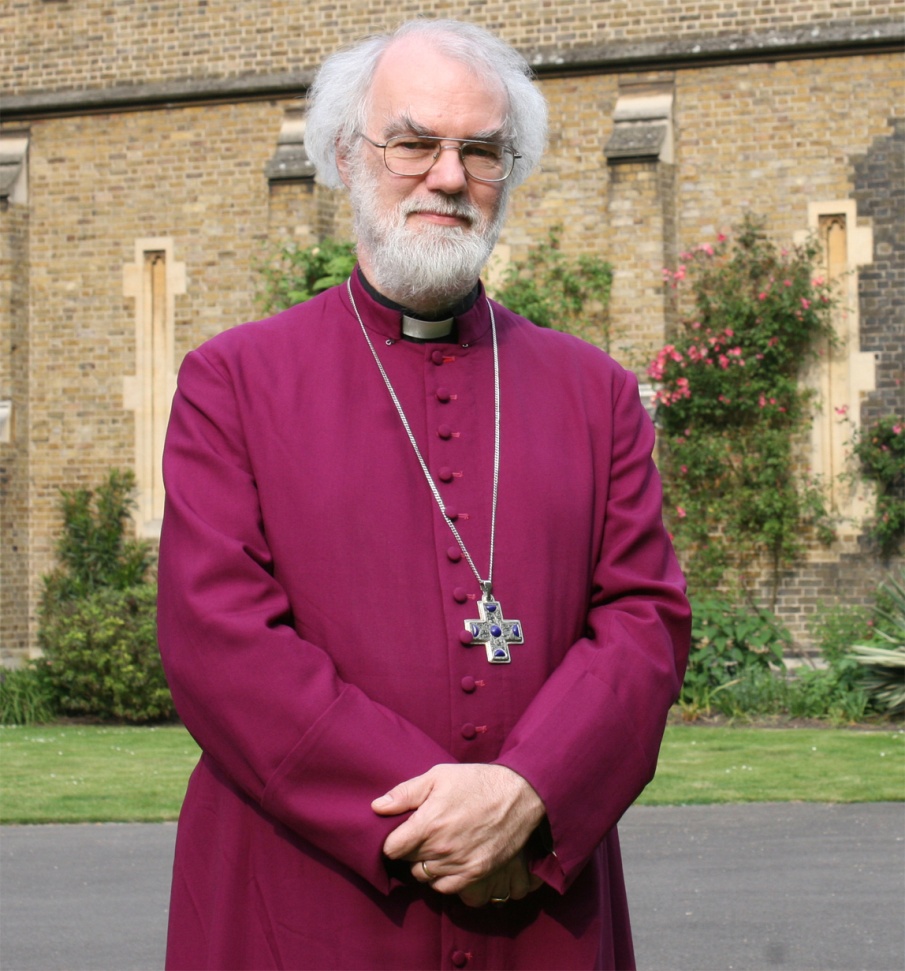 “Our general position is that sharia law cannot be used as a justification for committing breaches of English law, nor should the principles of sharia law be included in a civil court for resolving contractual disputes.”
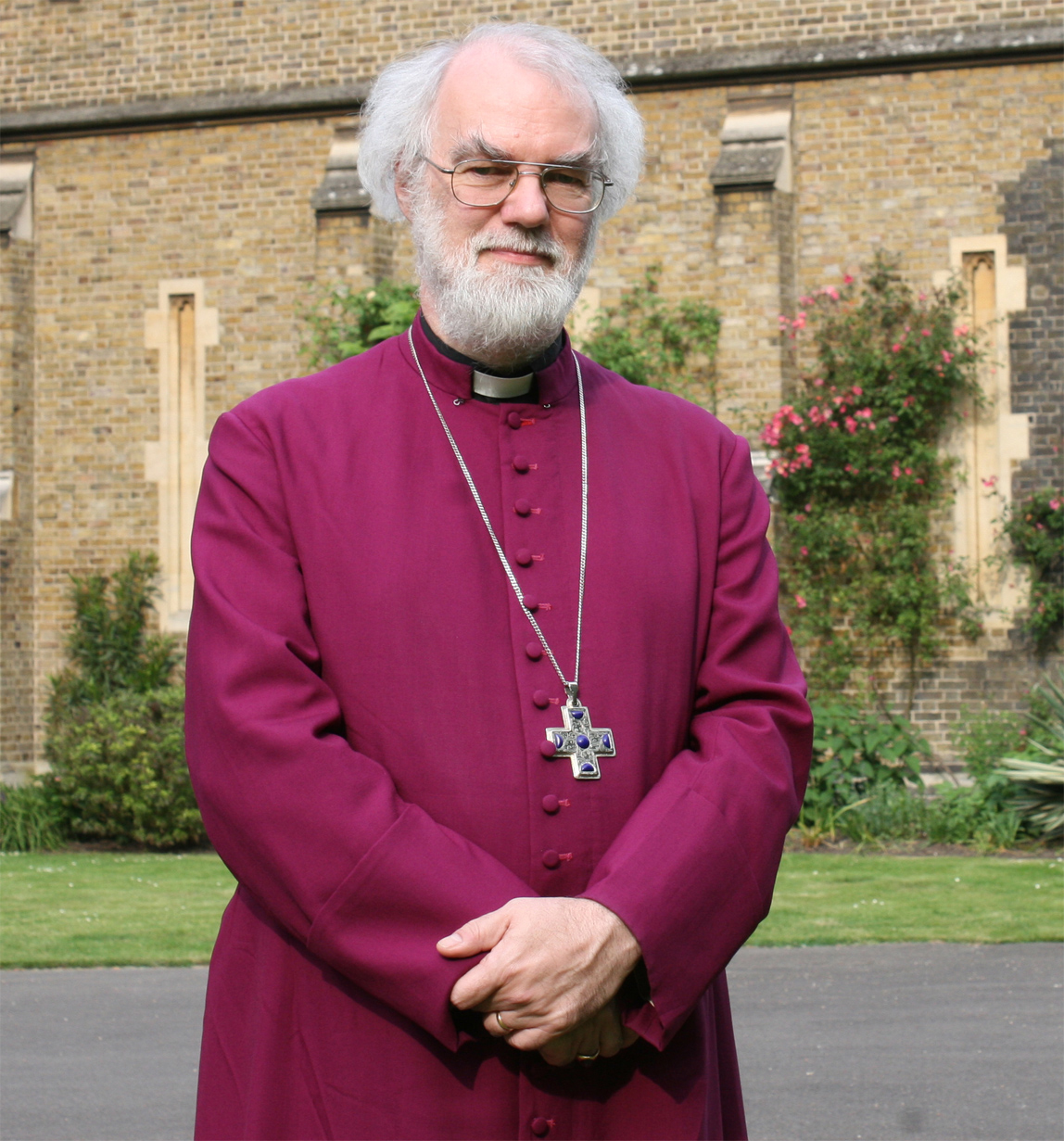 Swiss Minaret Ban of November 2009
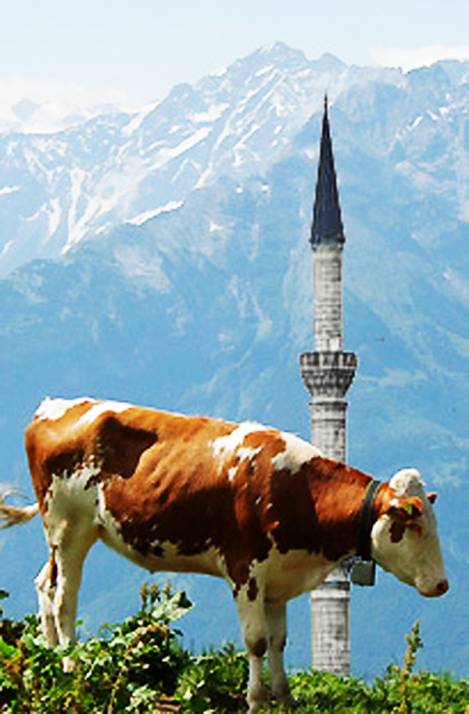 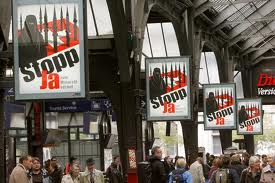 European Court of Human Rights
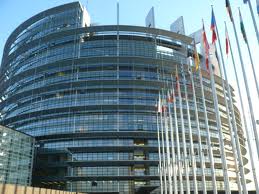 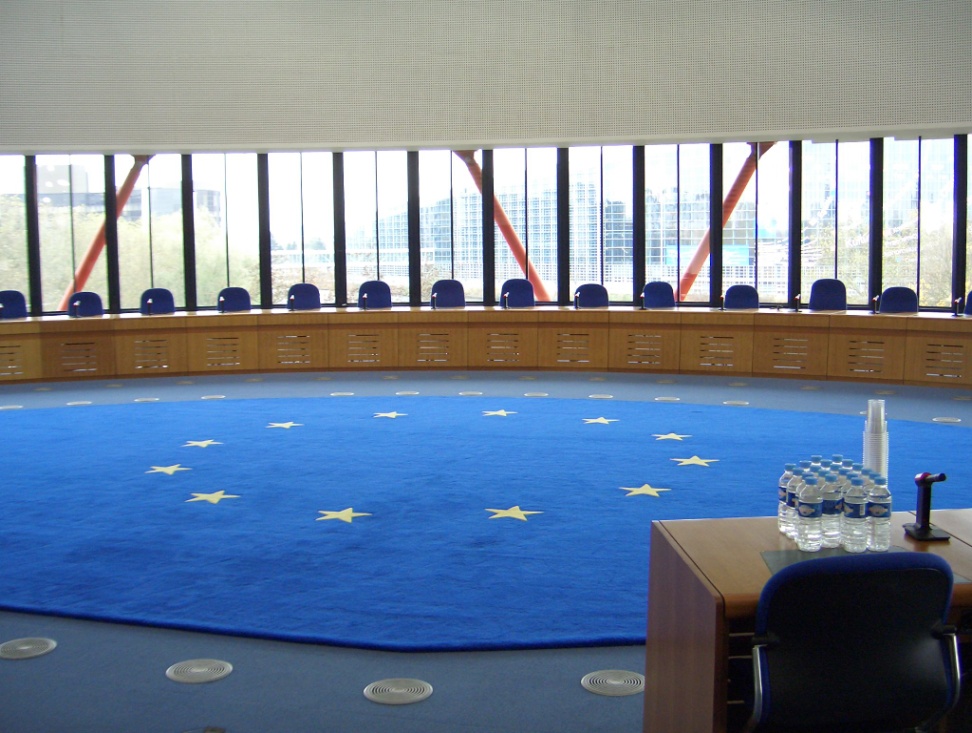 European Court of Human Rights
An international court established in 1959 by 
   Council of Europe (47 countries, 800 million citizens)
  “Quasi-enforceable”
 Rules on individual or State applications 
  alleging violations of civil and political rights   
  set out in the European Convention on Human 
  Rights
 Individuals can apply directly
Since 1998 a full-time court
Located in Strasbourg, France
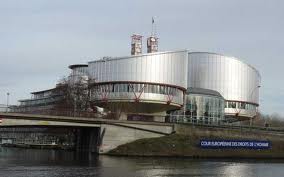 http://www.echr.coe.int/NR/rdonlyres/DF074FE4-96C2-4384-BFF6-404AAF5BC585/0/Brochure_en_bref_EN.pdf
European Court of Human Rights
The Prohibitions
 torture and inhuman or degrading    
   treatment or punishment
  slavery and forced labour
  death penalty
  arbitrary and unlawful detention
  discrimination in the enjoyment of the  
   rights and freedoms set out in the Convention.
The Guarantees
 the right to life
 the right to a fair hearing 
 the right to respect for 
   private and family life
 the protection of property
 freedom of expression
 freedom of thought
 conscience and religion
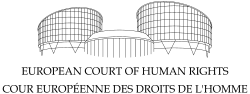 Some Key Cases at the European Court of Human Rights
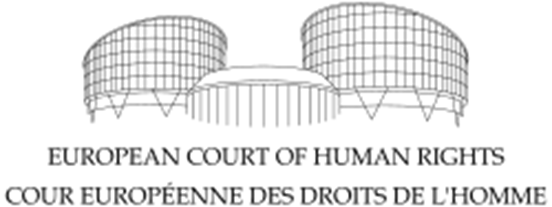 Leyla Sahin v. Turkey
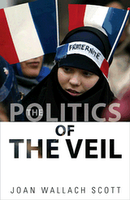 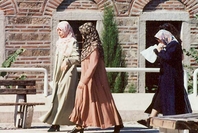 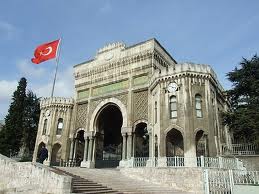 Hijab
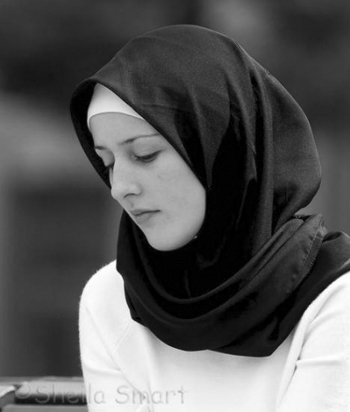 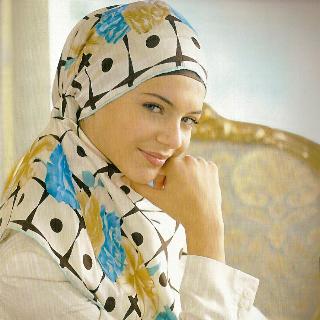 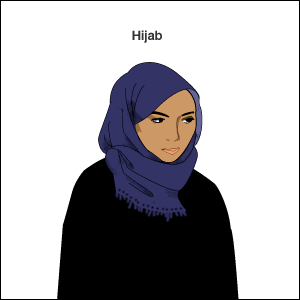 Refah Partisi and the ECHR
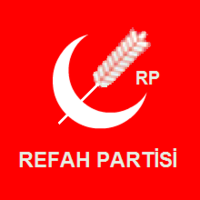 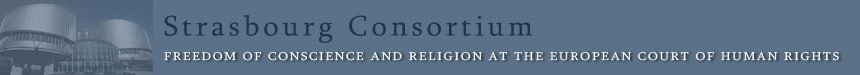 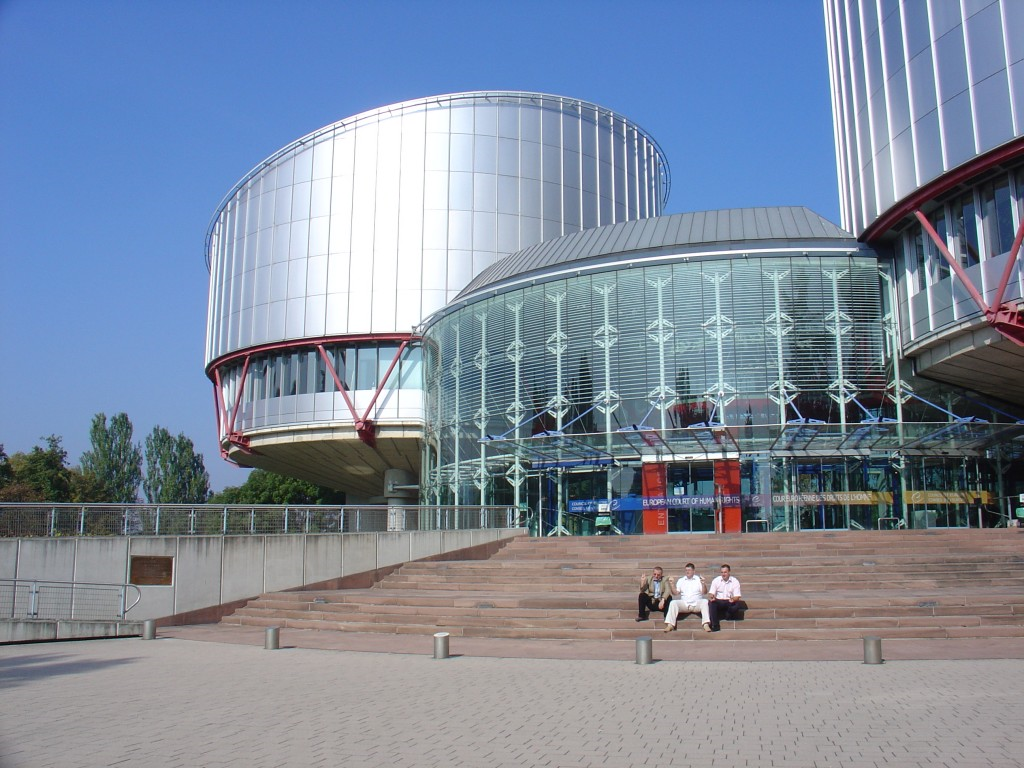 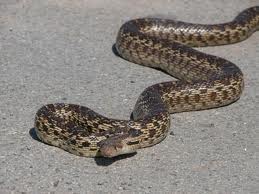 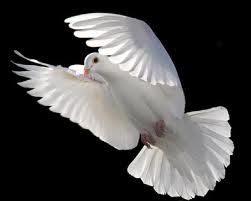 Wise as SerpentsHarmless as Doves
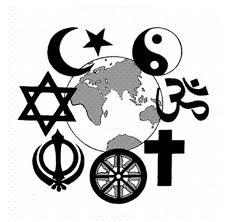 True religionconstitutional governmentSOUND EDUCATION
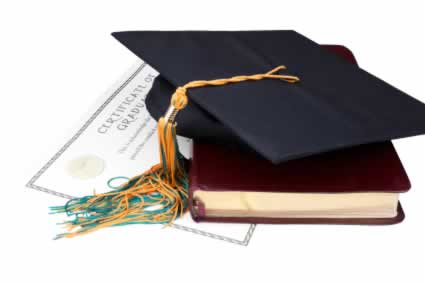 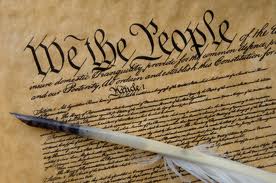